Разноуровневая дополнительная общеразвивающая программа
Новый этап оформления содержания дополнительного образования детей в Российской Федерации
- направлен на реализацию современной государственной политики в сфере дополнительного образования детей,
- обеспечивает симметрию дополнительного образования детей по отношению к другим видам образования в области нормировании содержания,
- обеспечивает сохранение сущности дополнительного образования детей на современном этапе развития отечественной системы образования,
- реализует благоприятные возможности для оформления содержания дополнительного образования детей,
- содействует  преодолению противоречий и проблем, возникших в нормировании содержания дополнительного образования детей в последние 25-30 лет,
- содействует облегчению деятельности педагогических работников по разработке дополнительных общеобразовательных программ,
- содействует включению негосударственного сектора в предоставление услуг по программ дополнительного образования за счет средств бюджета, 
- содействует профессиональным экспертам (методистам, руководителям) и общественности в изучении и оценке программ дополнительного образования
Структура дополнительной общеразвивающей программы
ОБРАЗОВАТЕЛЬНАЯ ПРОГРАММА - комплекс основных характеристик образования (объем, содержание, планируемые результаты), организационно-педагогических условий и в случаях, предусмотренных настоящим Федеральным законом, форм аттестации, который представлен в виде учебного плана, календарного учебного графика, рабочих программ учебных предметов, курсов, дисциплин (модулей), иных компонентов, а также оценочных и методических материалов.(п.9, ст.2 Федерального Закона РФ «Об образовании в Российской Федерации»)
Структура дополнительной общеразвивающей программы
Титульный лист
Раздел 1. Комплекс основных характеристик дополнительной общеобразовательной общеразвивающей программы:
1.1. Нормативная правовая база к разработке дополнительных общеобразовательных программ.
1.2. Направленность программы.
1.3. Уровень освоения программы (если программа разноуровневая). 
1.4. Актуальность программы.
1.5. Отличительные особенности.
1.6. Цель и задачи программы.
1.7. Категория учащихся. 
1.8. Сроки реализации и объем программы. 
1.9. Формы организации образовательной деятельности и режим занятий.
1.10. Планируемые результаты и способы их проверки.
1.11. Матрица программы (для разноуровневой)
Раздел 2. Содержание программы
2.1. Учебный (тематический) план.
2.2. Содержание учебного плана.
Раздел 3. Формы аттестации и оценочные материалы. 
Раздел 4. Комплекс организационно-педагогических условий реализации программы: 
4.1. Материально-технические условия реализации программы.
4.2. Кадровое обеспечение программы.
4.3. Учебно-методическое обеспечение. 
Приложения: календарный учебный график, рабочая программа, учебно – дидактическое обеспечение, методики, диагностики и др.
Структура дополнительной общеразвивающей программы
Календарный учебный график - это составная часть образовательной программы, содержащая комплекс основных характеристик образования и определяющая даты начала и окончания учебных периодов/этапов, количество учебных недель или дней, продолжительность каникул, сроки контрольных процедур, организованных выездов, экспедиций и т.п.; календарный учебный график является обязательным приложением к образовательной программе и составляется для каждой учебной группы (ФЗ № 273, ст.2, п.9; ст. 47, п.5)
Рабочие программы (модули) - это программы (модули) курсов, дисциплин, которые входят в состав модульных, интегрированных, комплексных и т.п. образовательных программ (ФЗ № 273, ст.2, п.9; ст. 47, п.5); рабочие программы создаются, если программа содержит несколько учебных модулей (курсов); порядок создания рабочей программы и ее структура должны быть закреплены локальным актом образовательной организации.
Особенности проектирования разноуровневой программы
Особенности проектирования разноуровневой программы
Диагностика и стартовые возможности детей
Содержание разноуровневой программы
Каждый участник программы должен иметь право на доступ к любому из представленных уровней
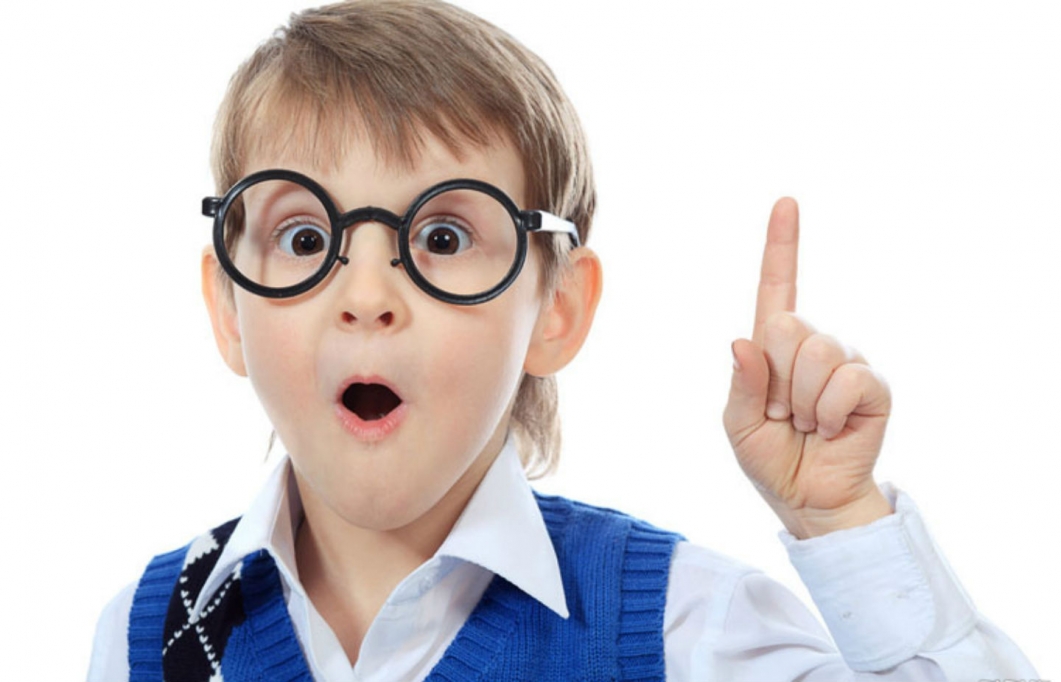 НАЧАЛЬНЫЙ
БАЗОВЫЙ
УГЛУБЛЕННЫЙ
Средства индивидуальной диагностики
Фонд оценочных средств
В рамках разноуровневых программ допускается ведение рейтингов двух типов:
1. Конкурсный (соревновательный) рейтинг. Освещается в открытой форме; результаты оглашаются публично; свидетельствует о групповой динамике; возможен индивидуальный зачёт в рамках конкурсных процедур; предполагает победителей, проигравших, награды и поощрения.
2. Содержательный (знаниевый/компетентностный) индивидуальный рейтинг. Доступен только педагогическому коллективу и ребёнку, в отношении которого он формируется; результаты не придаются публичной огласке, а предоставляются лично каждому ребёнку; свидетельствует о продвижении каждого конкретного ребёнка в уровнях освоения программы; предполагает оценку на основании тех заданий и испытаний, которые имеют непосредственное отношение к содержательно-тематическому направлению программы; может частично формироваться из результатов предыдущего типа рейтинга.
Фонд оценочных средств
Образовательная программа должна предусматривать:
процедуры перехода учеников между разными уровнями. Учащийся должен иметь возможность получить доступ к заданиям любого уровня и осуществить пробу его решения.
создание условий для решения оценочных заданий как в очной, так и в заочном форматах и проведения такой процедуры в любой момент, когда учащийся произведёт самооценку готовности к переходу.
Учебно-тематический план
Критерии соответствия программы принципу разноуровневости